CIPD webinar series
Supporting your people through times of crisis

17 March 2022
Welcome
Lesley Richards
Head of CIPD Wales
Today’s speakers
Lesley Richards

Head of CIPD Wales,CIPD
Peter Cheese,

Chief Executive,
CIPD
Rachel Suff

Senior Employee Relations Adviser,CIPD
Louise Haycock,

Partner,
Fragomen
Tony Jamous

CEO, 
Oyster
#StrongerWithCIPD
Covid-19 resources
NEW Well-being helpline
Employment Law helpline
Communities and branches
People Management
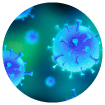 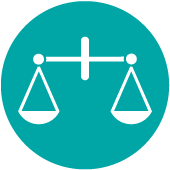 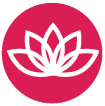 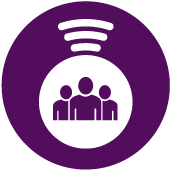 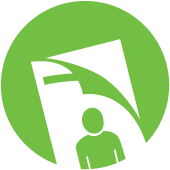 Knowledge and content
Free learning
Careers support
Professional creditability
Financial support
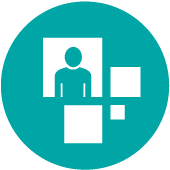 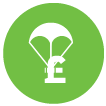 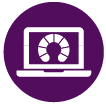 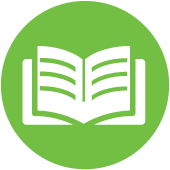 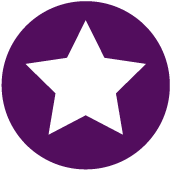 cipd.co.uk/memberbenefits
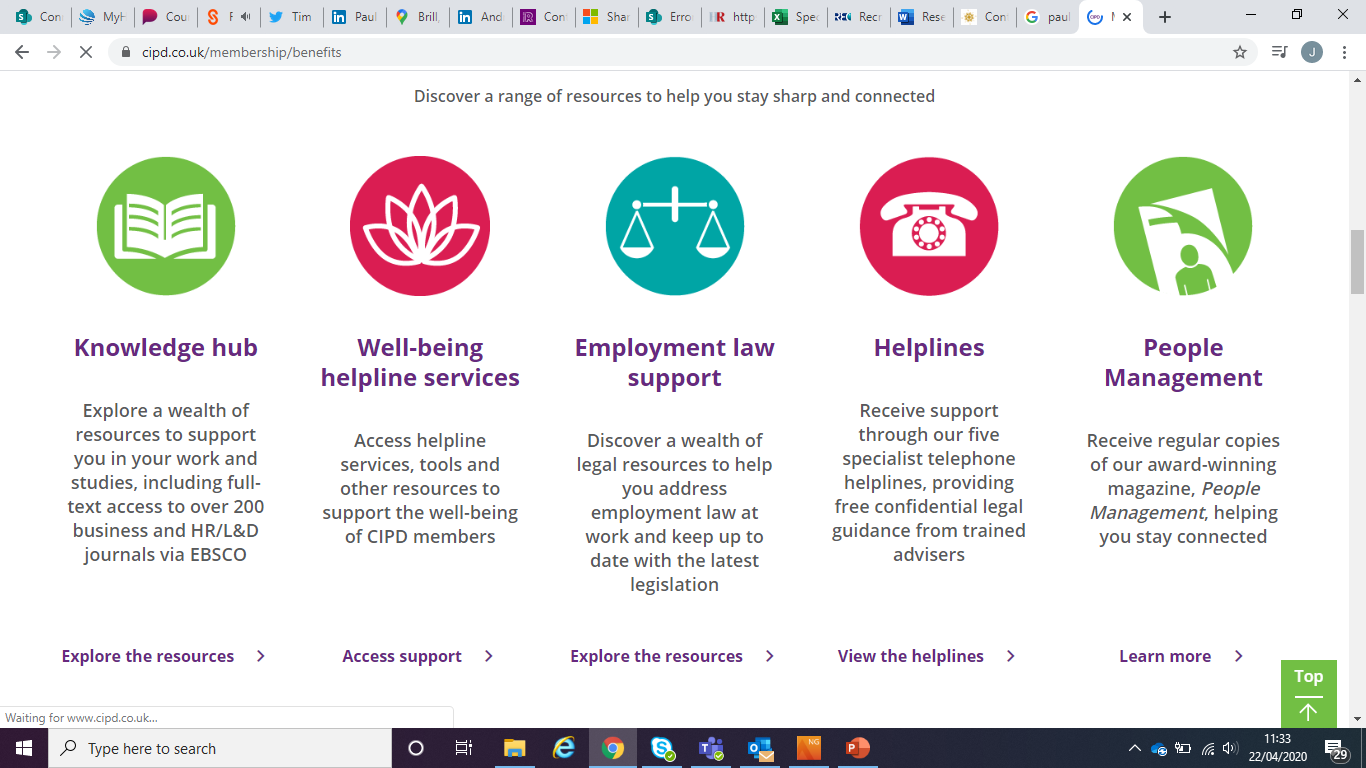 *New* Wellbeing Resources
We’ve partnered with Health Assured to support members mental health and wellbeing
Unlimited free 24/7 confidential telephone helpline, online portal & Health e-Hub app
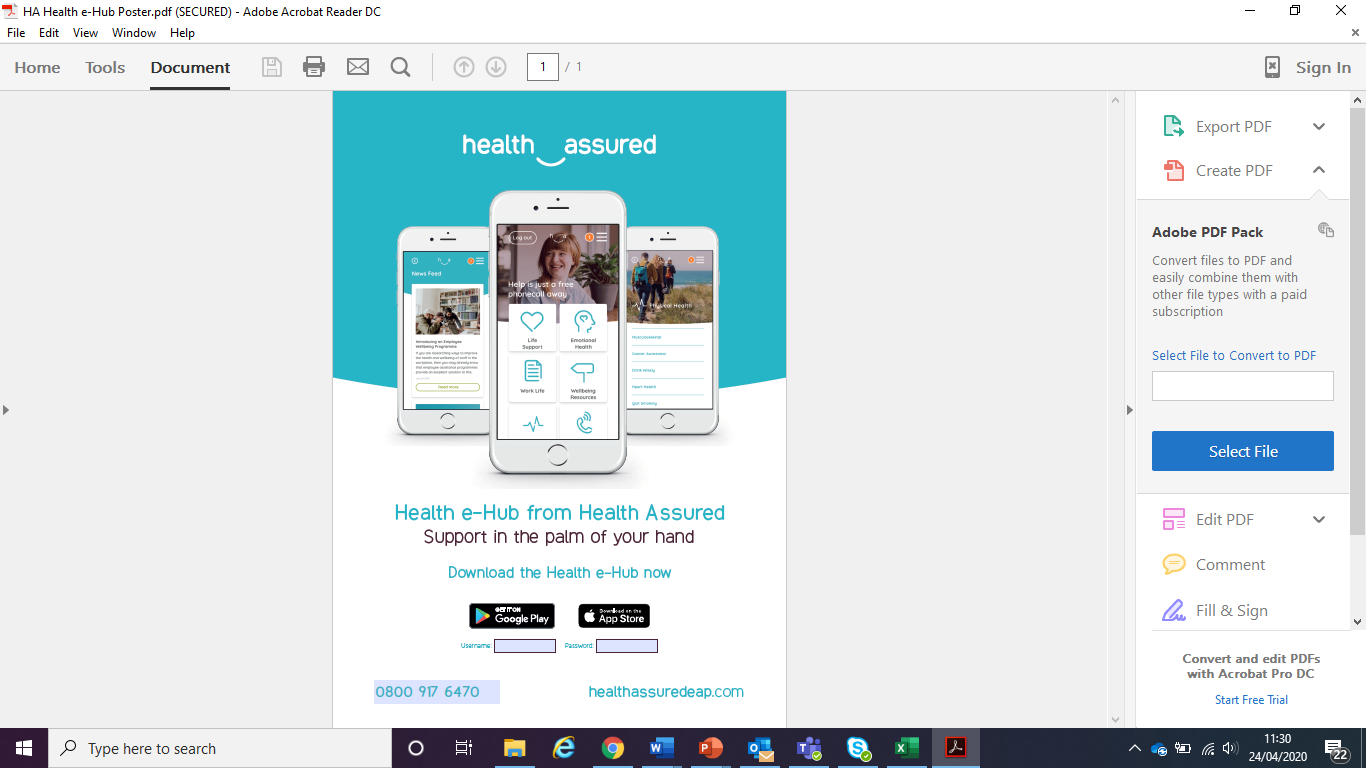 The resource provides:
Legal information 
Debt and financial information
Manager consultancy and support
Information on work and home issues
Factsheets, advice, information and self-help tools
Links to specialist support organisations
A resources area with; programmes, videos, webinars, medical information and mini health checks.
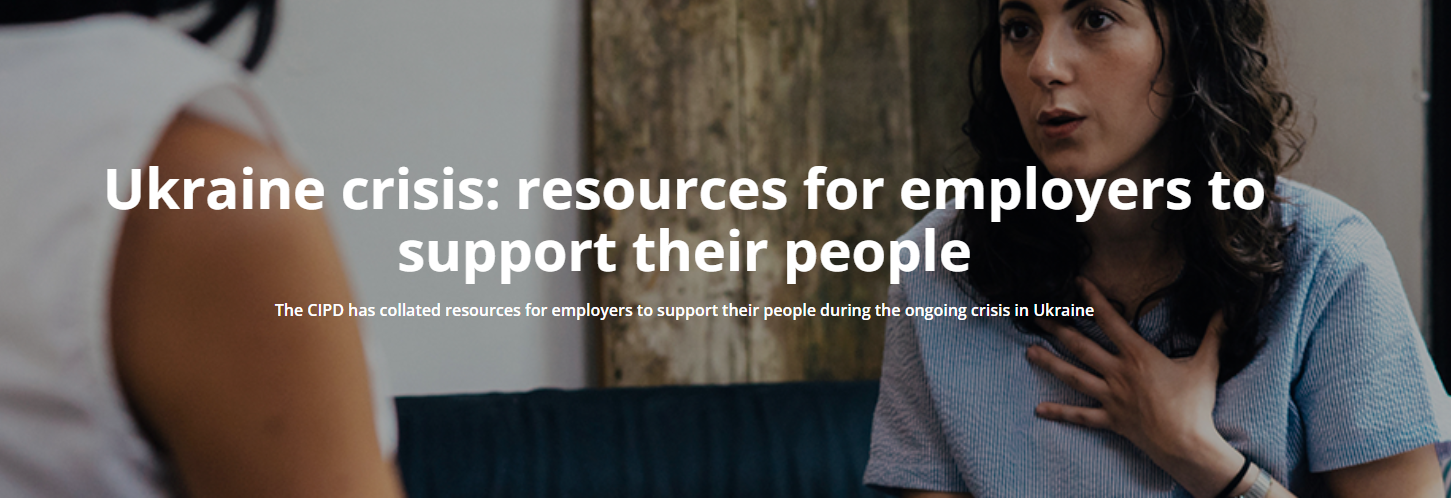 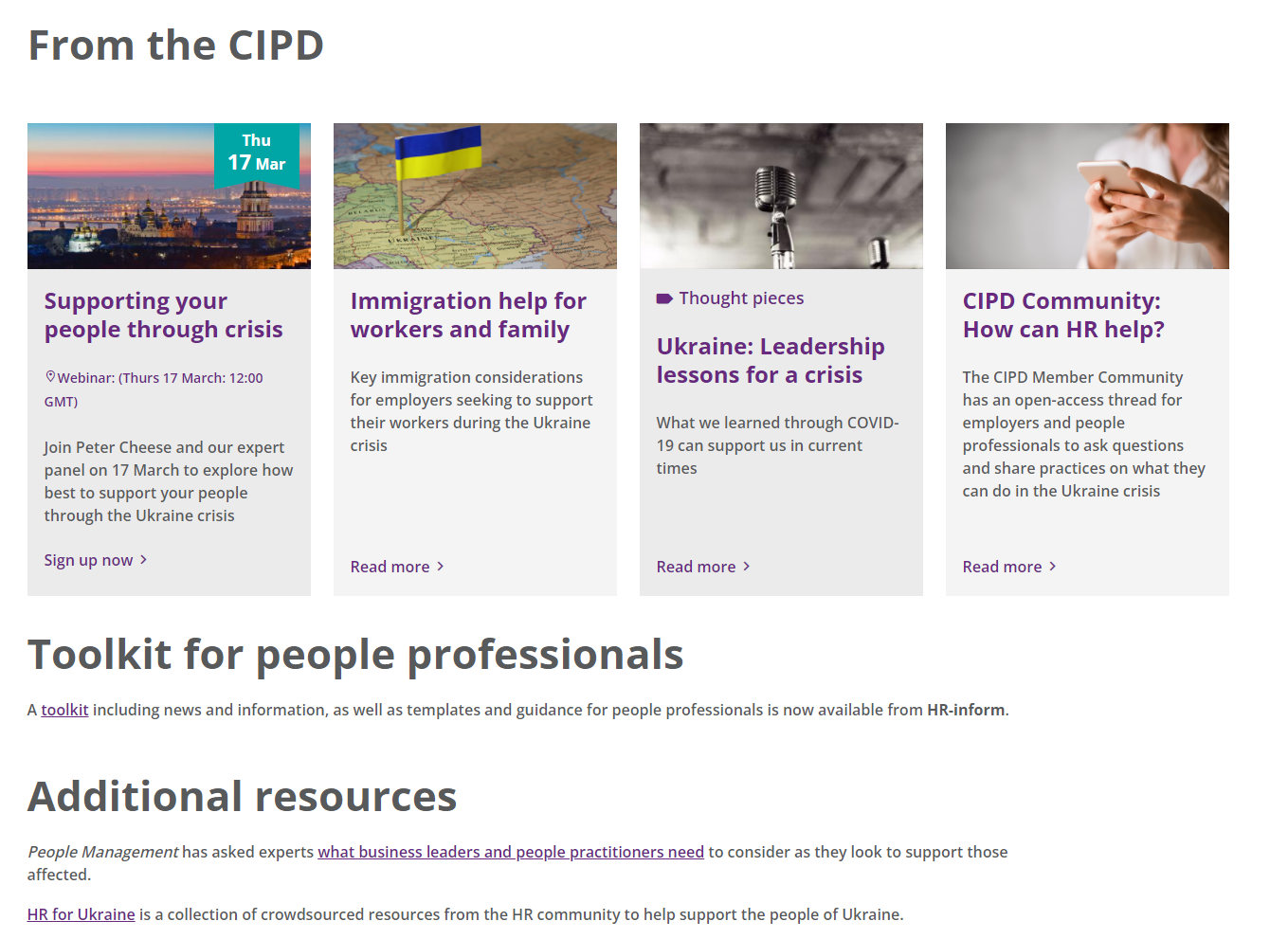 cipd.co.uk/knowledge/fundamentals/people/ukraine-crisis
UKRAINIAN NATIONALS IN THE UK AND EU
Louise Haycock - March 2022
The question of where to go?
Setting the Scene
Ukrainians in the Ukraine
Information of crossing the border is here
Onwards destinations for those leaving Ukraine
EU arrangements 
UK arrangements
Russians
Questions
Please submit your questions for:

Rachel Suff, Senior Employee Relations Adviser, CIPD

Tony Jamous, CEO, Oyster

Louise Haycock, Partner, Fragomen
Please use the Q&A function to submit your questions
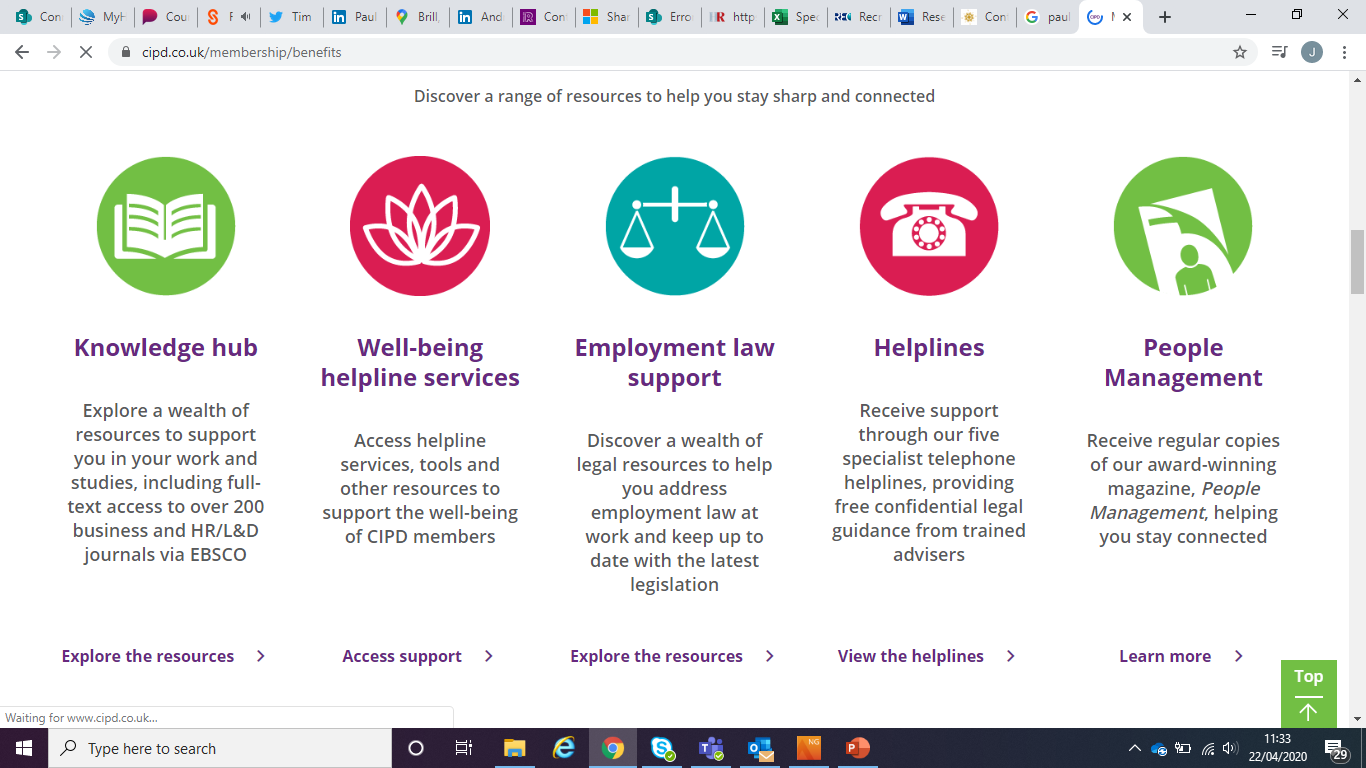 *New* Wellbeing Resources
We’ve partnered with Health Assured to support members mental health and wellbeing
Unlimited free 24/7 confidential telephone helpline, online portal & Health e-Hub app
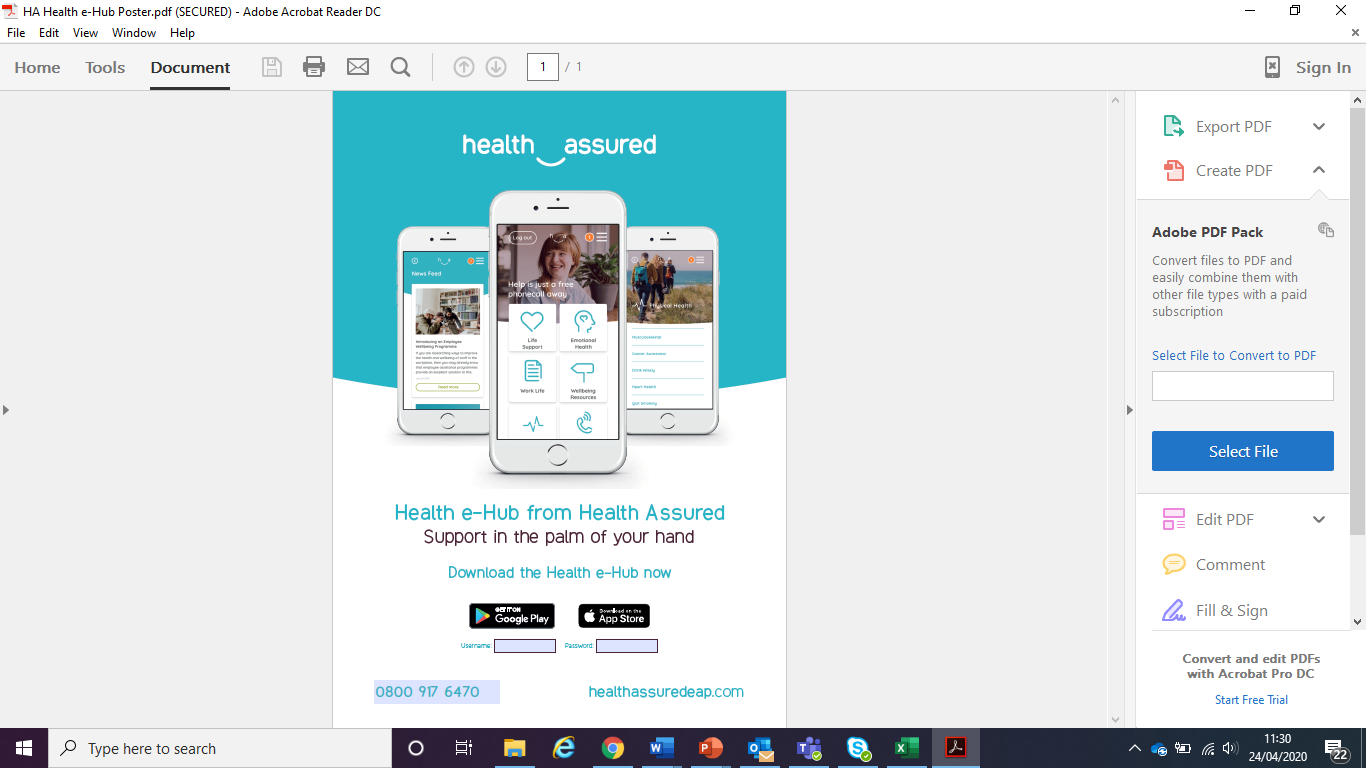 The resource provides:
Legal information 
Debt and financial information
Manager consultancy and support
Information on work and home issues
Factsheets, advice, information and self-help tools
Links to specialist support organisations
A resources area with; programmes, videos, webinars, medical information and mini health checks.
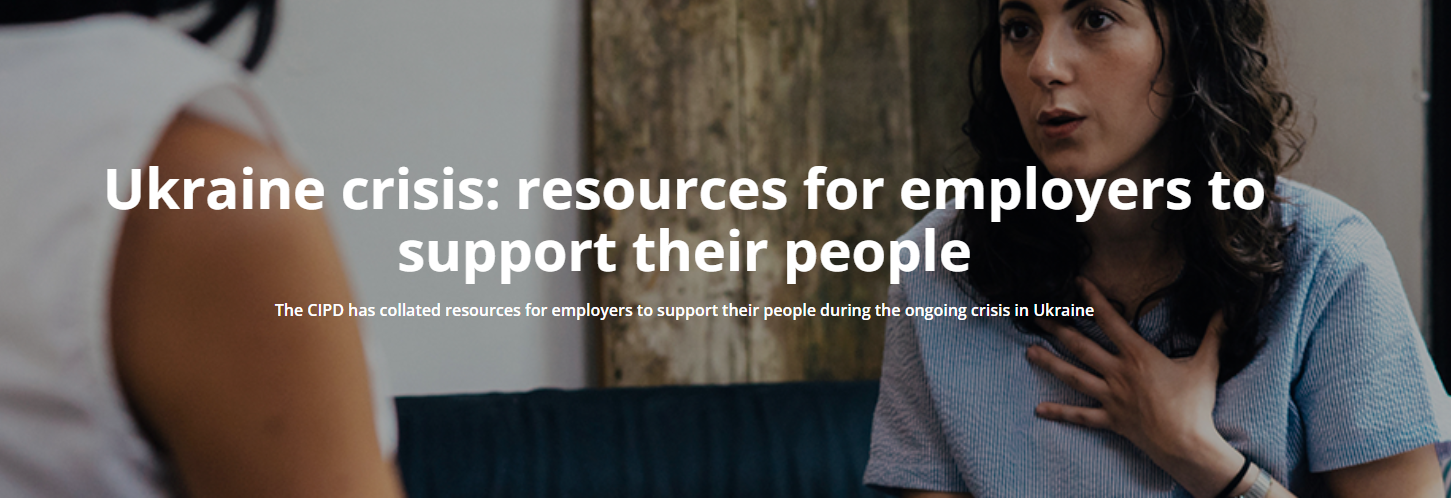 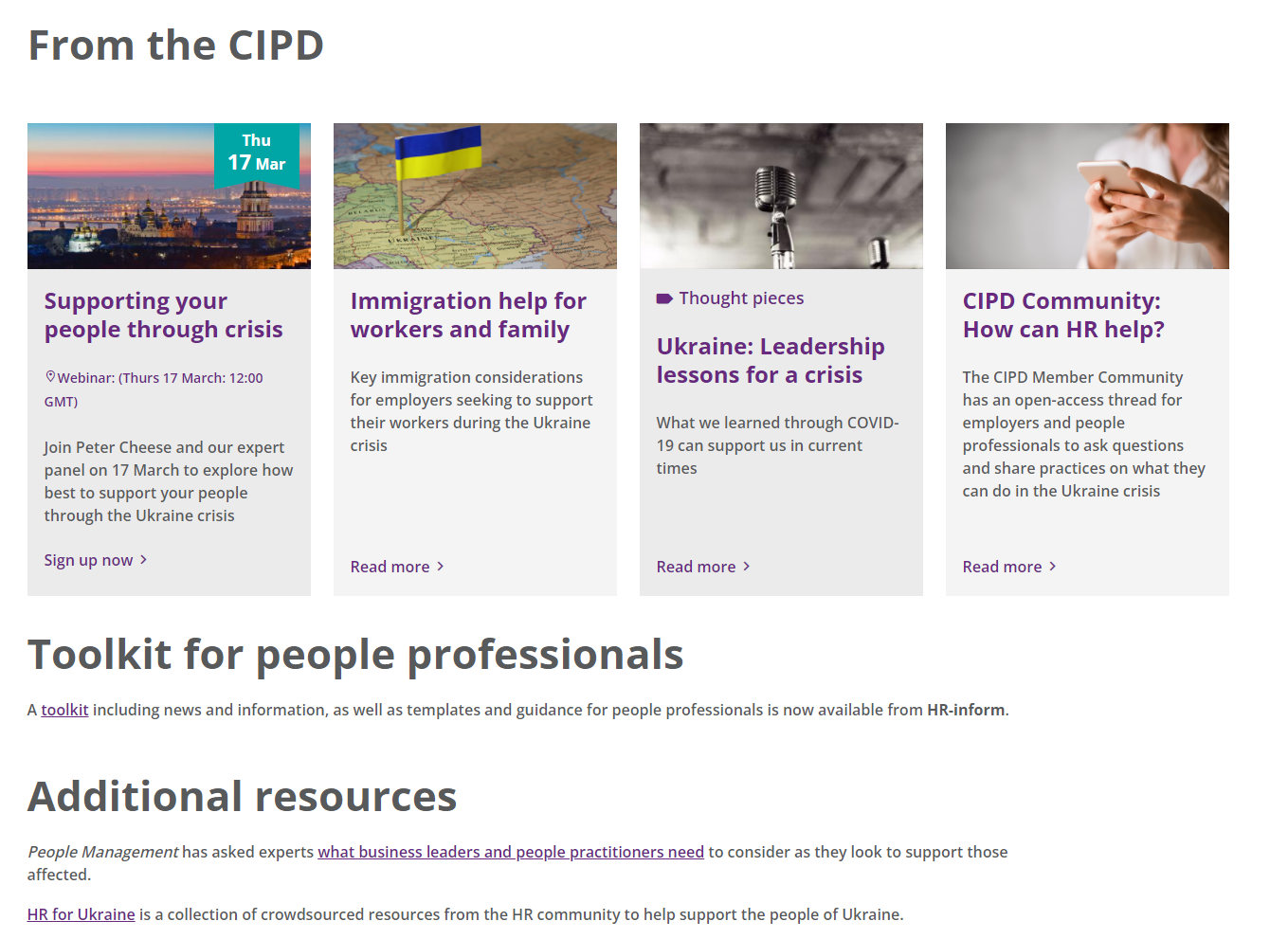 cipd.co.uk/knowledge/fundamentals/people/ukraine-crisis